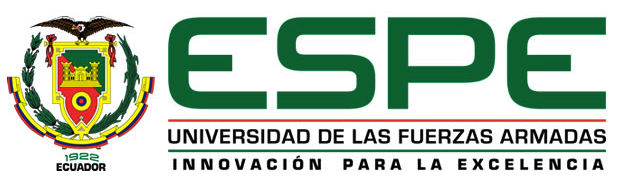 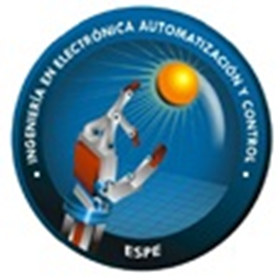 DEPARTAMENTO DE ELÉCTRICA, ELECTRÓNICA Y TELECOMUNICACIONES
INGENIERÍA EN ELECTRÓNICA, AUTOMATIZACIÓN Y CONTROL

TRABAJO DE TITULACIÓN, PREVIO A LA OBTENCIÓN DEL TÍTULO DE INGENIERO EN ELECTRÓNICA, AUTOMATIZACIÓN Y CONTROL
“Diseño e Implementación de un Prototipo Automatizado para el Llenado y Tapado de Botellas de Gel Antibacterial Bio-Comfy”
Elaborado por: Edwin Iván Altamirano Chingay.                  

Director: Ing. Jaime Paul Ayala Taco, PhD

Sangolquí 2020
Agenda
Trabajo de titulación                                                                                                                                              
Iván Altamirano
Objetivos
Trabajo de titulación                                                                                                                                              
Iván Altamirano
Objetivos
Trabajo de titulación                                                                                                                                              
Iván Altamirano
ESQUEMA Y UBICACIÓN DE ETAPAS EN EL PROTOTIPO AUTOMATIZADO
Trabajo de titulación                                                                                                                                              
Iván Altamirano
DIAGRAMA DEL SISTEMA DE CONTROL AUTOMATIZADO
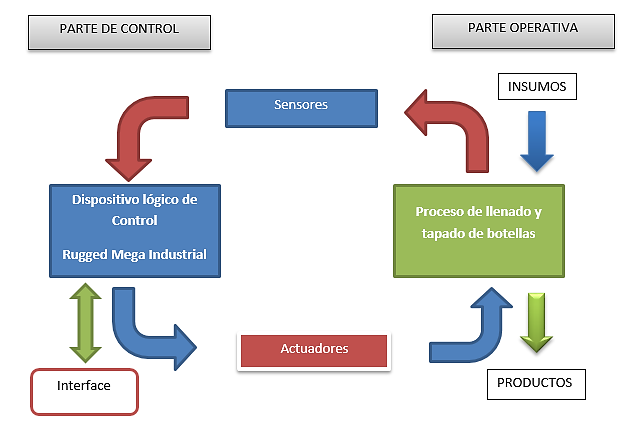 Trabajo de titulación                                                                                                                                              
Iván Altamirano
Caja de sensado
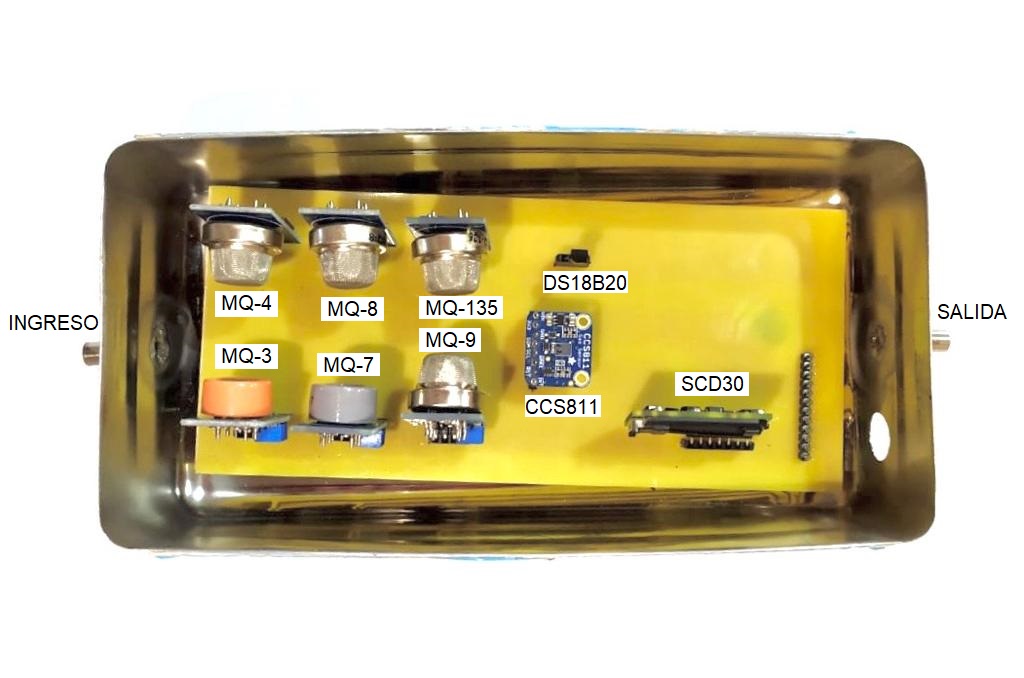 Trabajo de titulación                                                                                                                                              
Tannia Velasco
Marco Zúñiga
Microcontrolador Rugged Mega
Trabajo de titulación                                                                                                                                              
Tannia Velasco
Marco Zúñiga
Metodología
Trabajo de titulación                                                                                                                                              
Iván Altamirano
Estimación de las curvas de calibración
Trabajo de titulación                                                                                                                                              
Iván Altamirano
Metodología para el estudio del proceso de biodepuración
Trabajo de titulación                                                                                                                                              
Tannia Velasco
Marco Zúñiga
Interfaz HMI
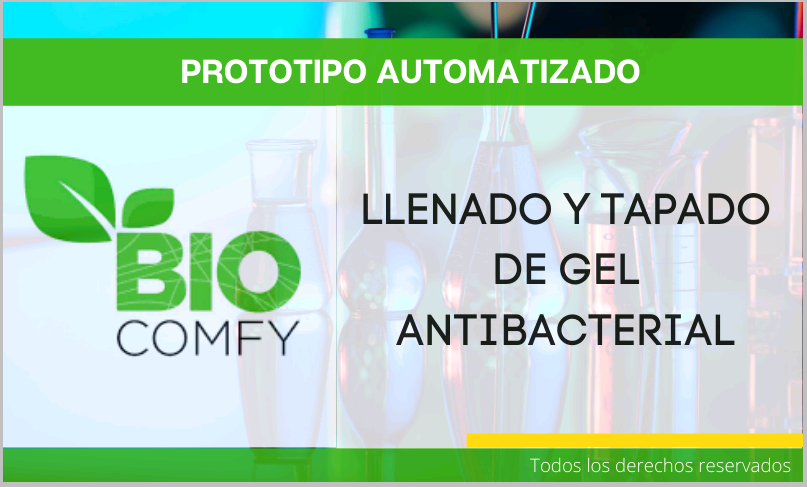 Trabajo de titulación                                                                                                                                              
Iván Altamirano
Circuito PCB
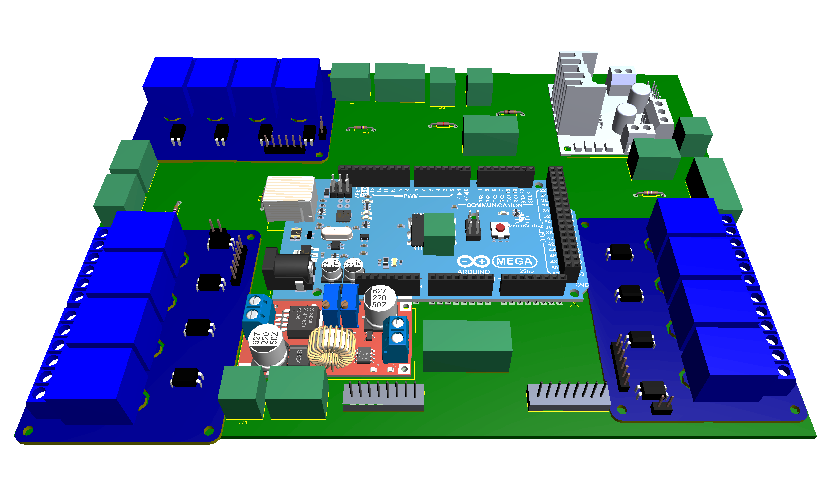 Trabajo de titulación                                                                                                                                              
Iván Altamirano
ANáLISIS DE RESULTADOS
Trabajo de titulación                                                                                                                                              
Iván Altamirano
DOSIFICACIÓN NORMAL-CALIBRADA POR TIEMPO Y PWM(2)
DOSIFICACIÓN CON ETAPA DE COMPROBACIÓN Y RECTIFIACIÓN DE MEDIDA
Conclusiones
El sistema funciona dentro de los parámetros de diseño y realiza  las operaciones definidas para cumplir con el llenado y tapado de gel antibacterial en envases de 75ml.
La producción obtenida en el sistema automatizado es 4 veces más rápida que el proceso manual y reduce el desperdicio de material en un 62.5% del total, evitando la fatiga laboral, haciendo uso de un único operario.
La dosificación obtenida en el proceso cumple con los requerimientos planteados, con un valor de 5% de tolerancia, utilizando una etapa de verificación para obtener un producto validado.
El sistema implementado logra cumplir los requerimientos de producción establecidos por la empresa. Consiguiendo el volumen de producción requerido en un tiempo de 3 horas y 30 minutos (200 unidades). Superando el nivel de eficiencia de producción en más de un 200%.
Los valores de calibración establecidos en la dosificación, resultan de un conjunto de pruebas realizadas con el producto, considerando la temperatura (22ºC-26ºC), el tipo de material a dosificar (gel antibacterial 10000 cP), el tiempo total (2600ms) y el flujo entregado por la bomba (1.73 LPM).
Se ha implementado una interfaz HMI, que permite realizar el pedido y puesta en funcionamiento del sistema. Permitiendo conocer el estado del proceso, los niveles de producción y la supervisión de alertas generadas dentro de la planta.
El proceso implementado se lo ha desarrollado con hardware abierto de bajo costo y realiza todas las operaciones establecidas, sin presentar errores o fallos.
Los tiempos establecidos para cada etapa se encuentran calibrados de acuerdo a las pruebas experimentales, y no pueden ser modificados manualmente.
El sistema es capaz de operar sin interrupciones en ciclos de trabajo de 20 unidades completas, una vez que los almacenes de tapa y gel antibacterial se encuentren llenos en su totalidad.
Trabajo de titulación                                                                                                                                              
Iván Altamirano
Recomendaciones
La bomba del sistema dosificador debe trabajar con fluidos de hasta 10000 cP, en caso de obtener fluidos con mayor densidad, el sistema tendrá dificultades en la dosificación.
Se recomienda que el gel antibacterial se encuentre a una temperatura ambiente entre 22ºC y 26”C, lo cual garantiza el funcionamiento del proceso de dosificación. En caso de sobrepasar este valor, el líquido cambiará sus propiedades de densidad y el sistema tendría que ser calibrado constantemente.
El sistema está diseñado para operar secuencialmente y depende de la supervisión de un operario que constantemente suministre envases vacíos, retire el producto elaborado y suministre la materia prima en los almacenes de despacho. Por lo que se recomienda capacitar al operario antes de entrar en contacto con el sistema.
La etapa de ajuste tiene una calibración manual del torque requerido. Para la tapa que se utiliza dentro del proceso, se recomienda no sobrepasar el valor de: 18.4.Kg-cm especificado, caso contrario se podrán ver afectadas las tapas o el soporte.
En caso de requerir una mayor o menor producción en un tiempo determinado, se puede variar la velocidad de la banda de transporte dentro del rango (20 rpm-30 rpm), modificando el código del programa en el controlador.
Trabajo de titulación                                                                                                                                              
Iván Altamirano